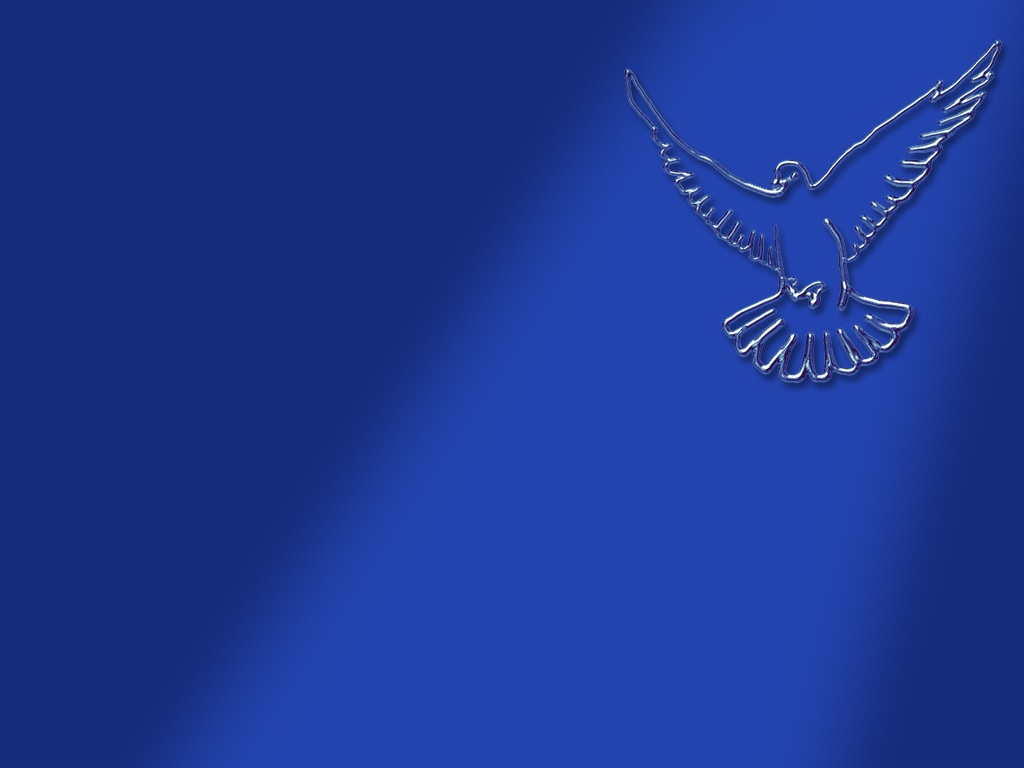 目睭未曾看見,耳孔未曾聽見
上帝為愛祂的人所安排,人的心不了解
啊！對日出到日落,對暫時到永遠
上帝暝日看顧敬畏祂的人,永遠無停
你豈知主的心?你豈知奧妙的事?
聖神顯明祂的作為,奇妙作為
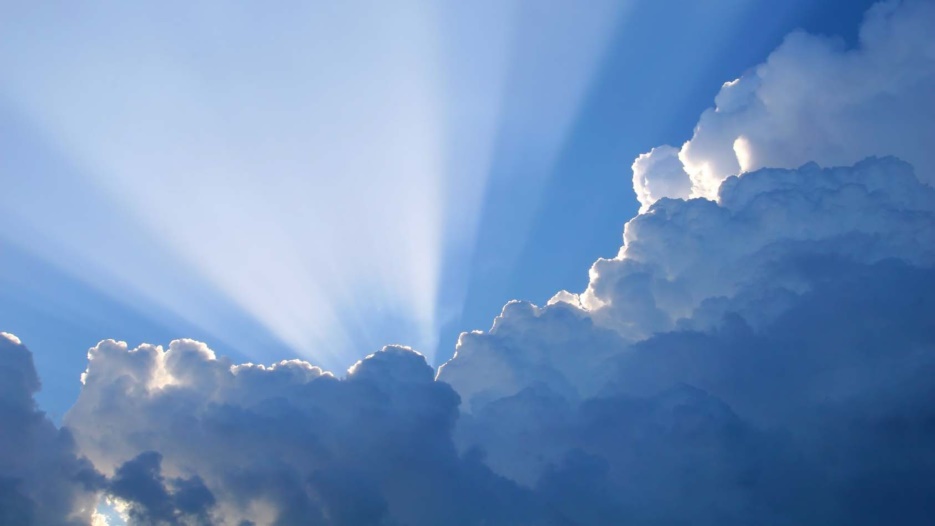 奧秘1/3
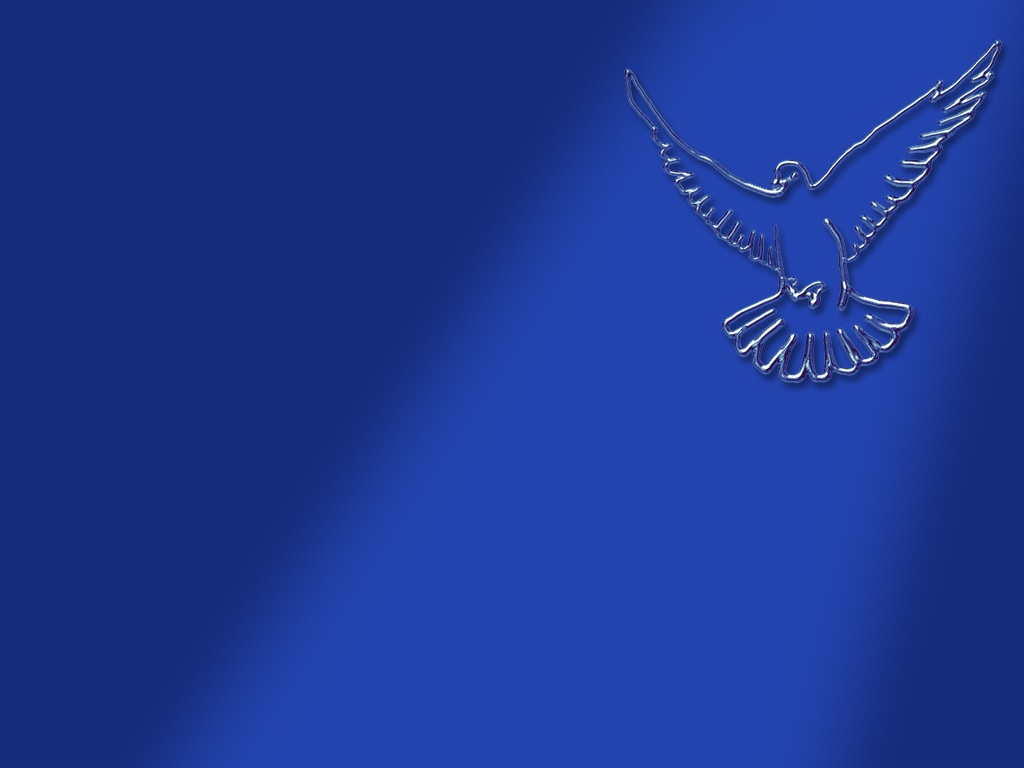 你豈知主的心?你豈知奧妙的事？
愛祂的人攏著為主見證,見證祂的作為
目睭未曾看見,耳孔未曾聽見
上帝為愛祂的人所安排,人的心不了解
啊！對日出到日落,對暫時到永遠
上帝暝日看顧敬畏祂的人,永遠無停
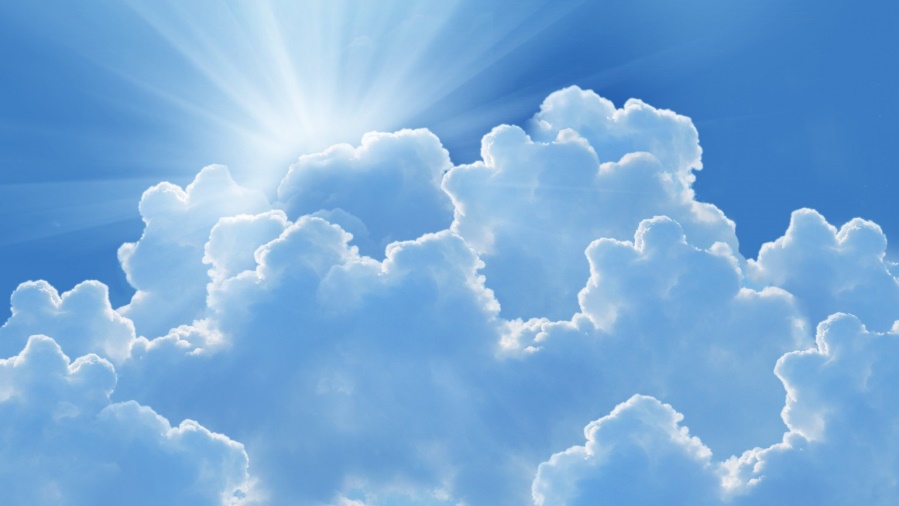 奧秘2/3
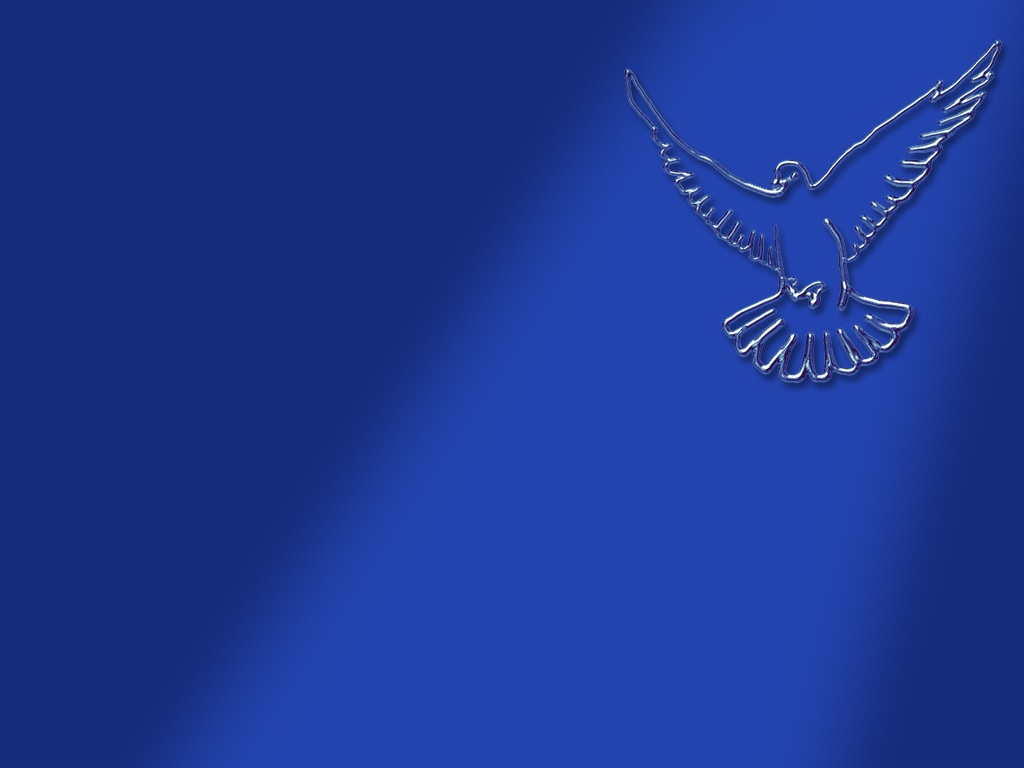 目睭未曾看見,耳孔未曾聽見
上帝為愛祂的人所安排,人的心不了解
啊！對日出到日落,對暫時到永遠
上帝暝日看顧敬畏祂的人,永遠無停
你豈知主的心?你豈知奧妙的事?
愛祂的人攏著為主見證,見證祂的作為
愛祂的人攏著為主見證,見證祂的作為
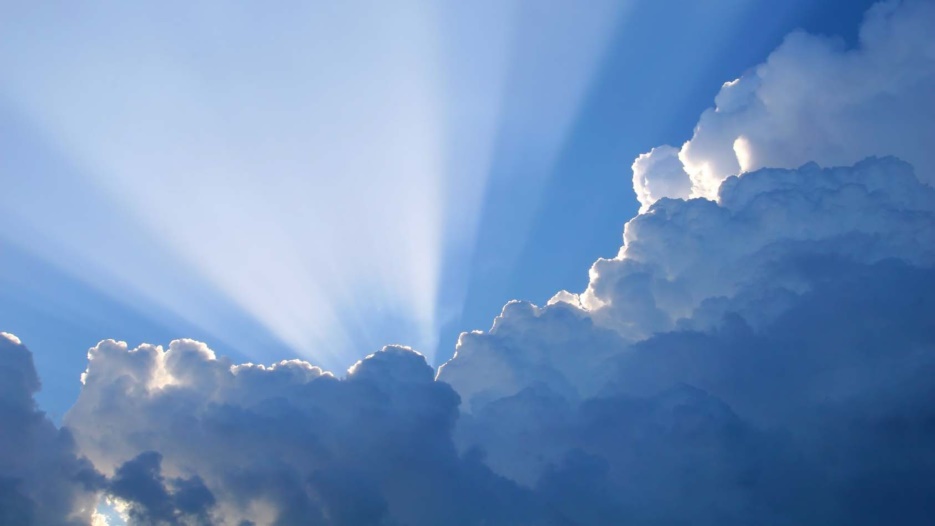 奧秘3/3